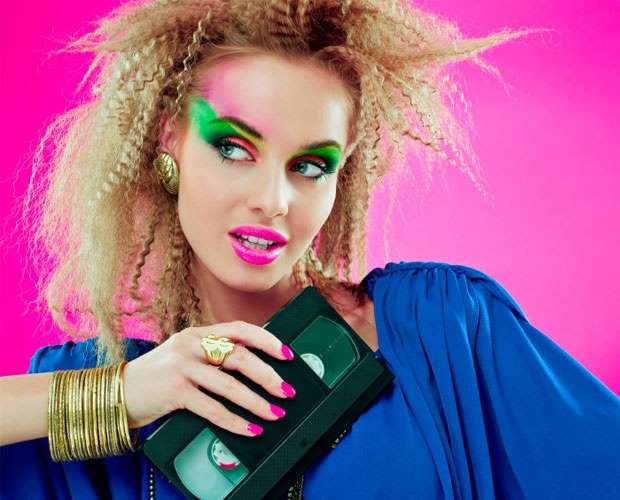 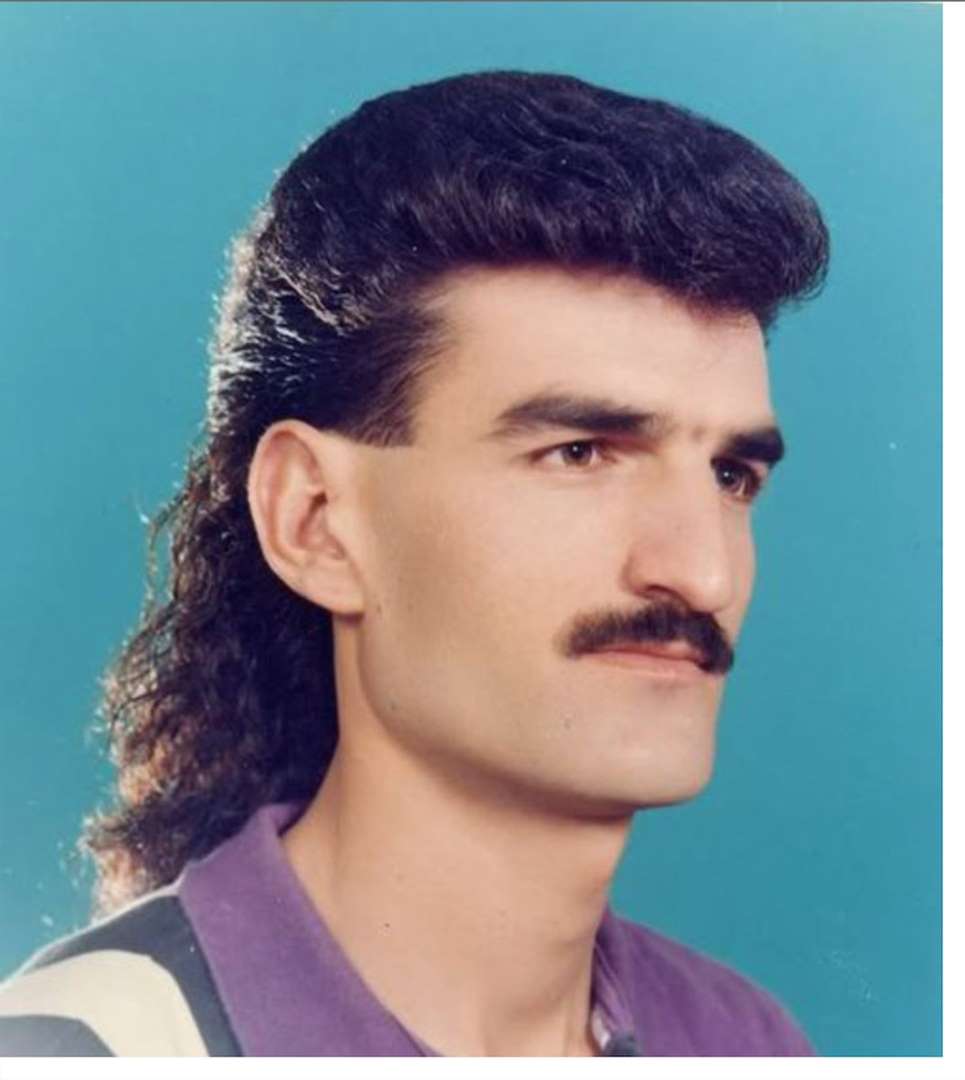 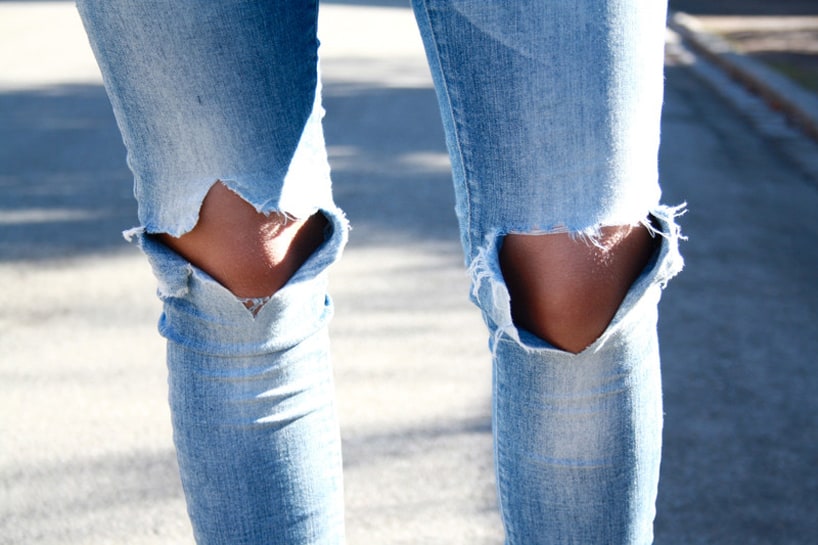 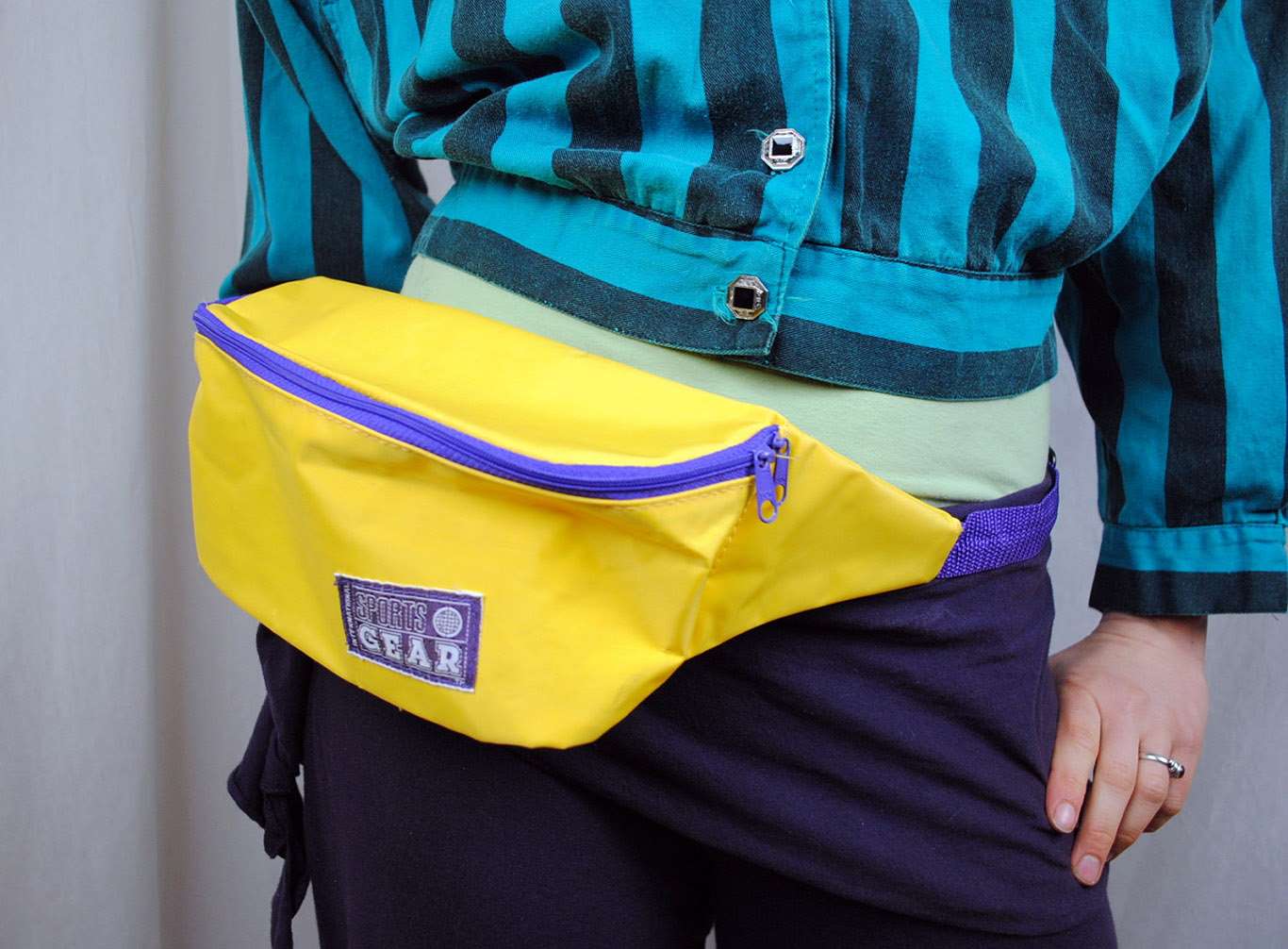 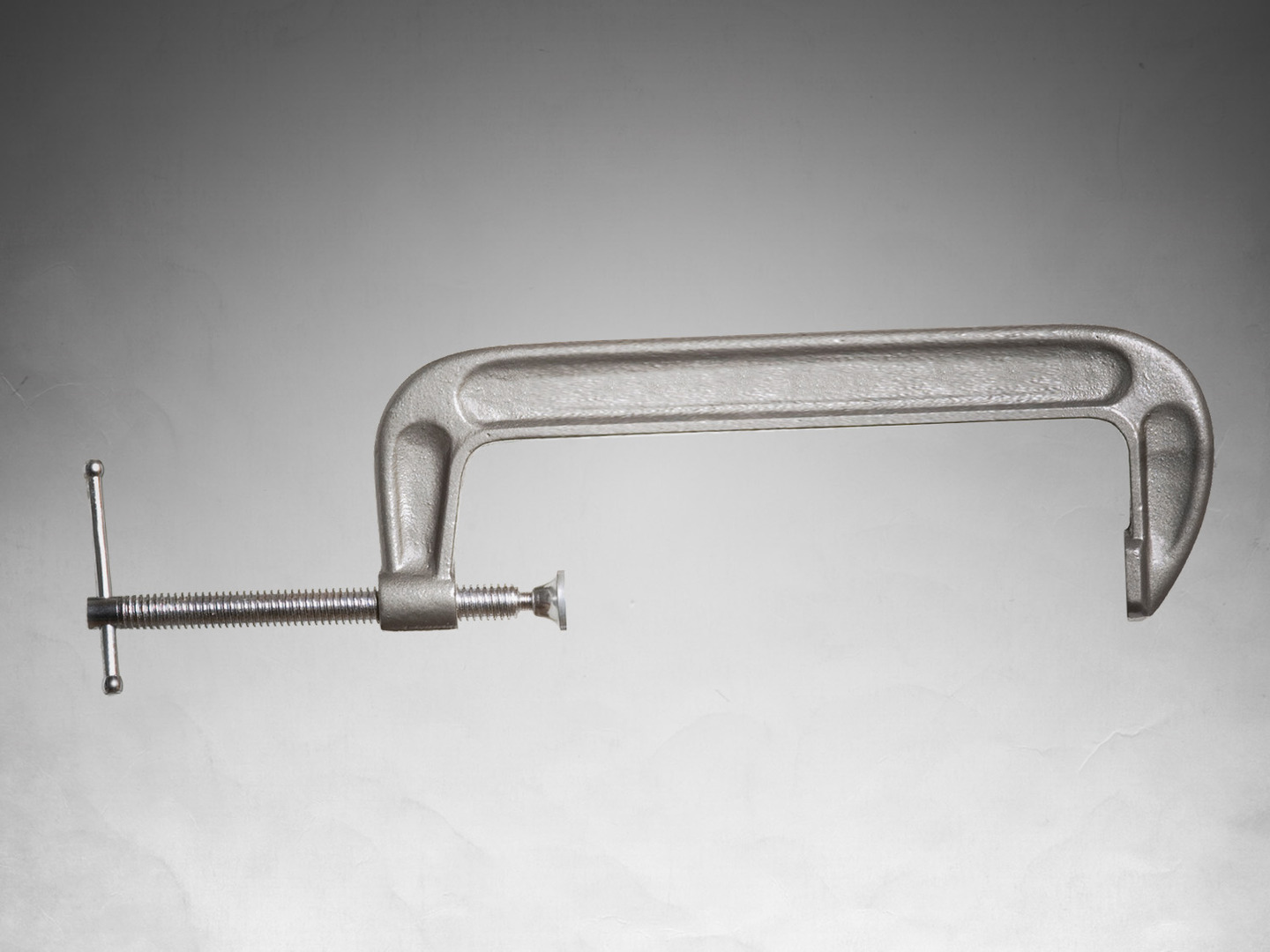 Know that peer-pressure is everyone’s reality
Defending Against Peer Pressure
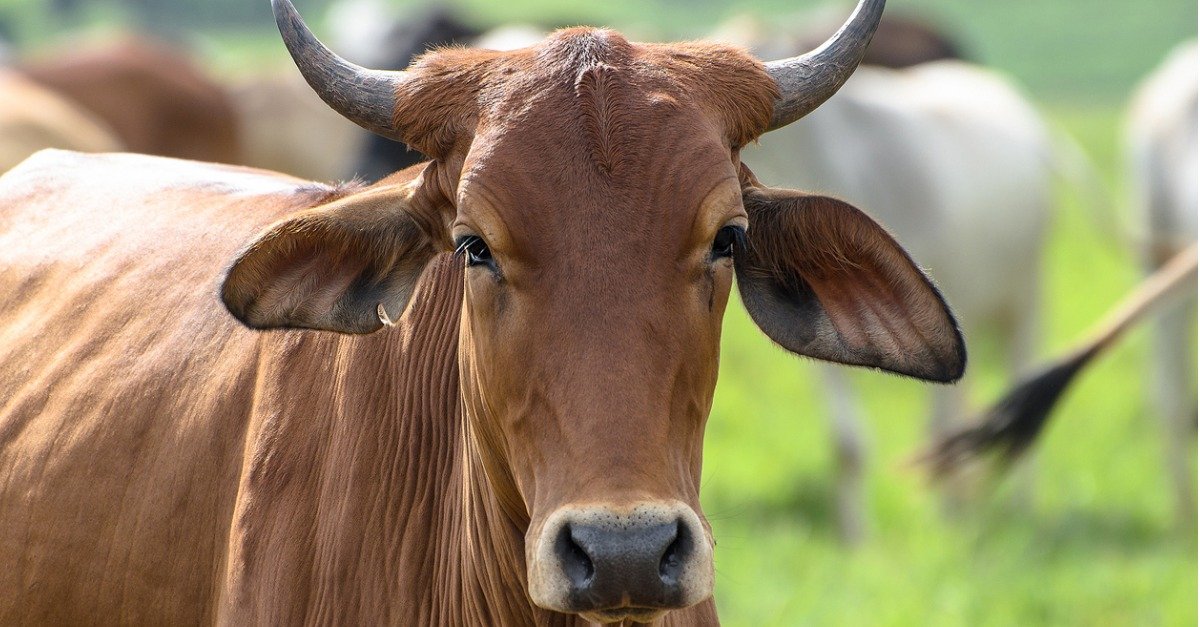 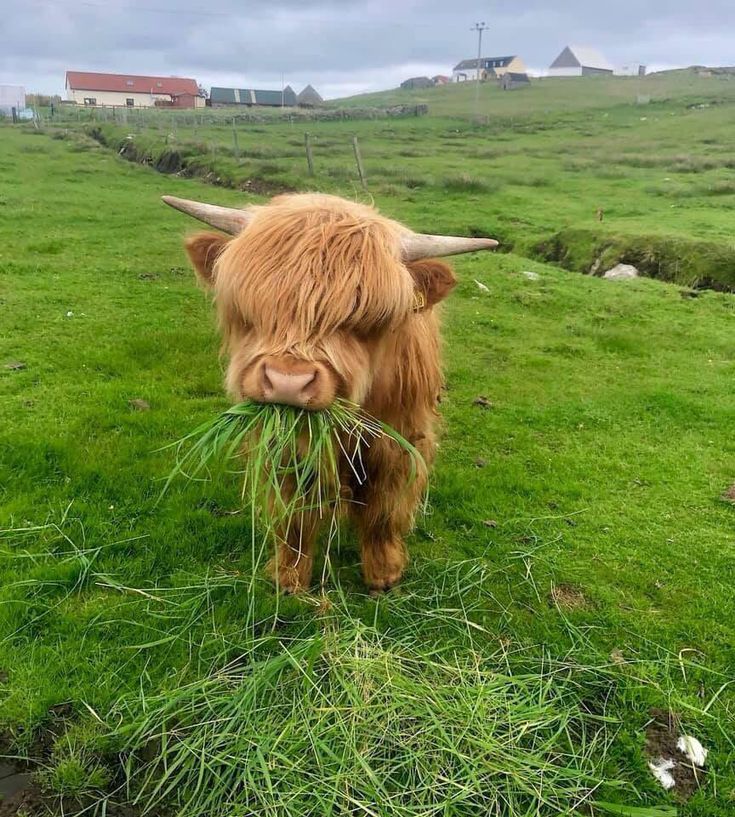 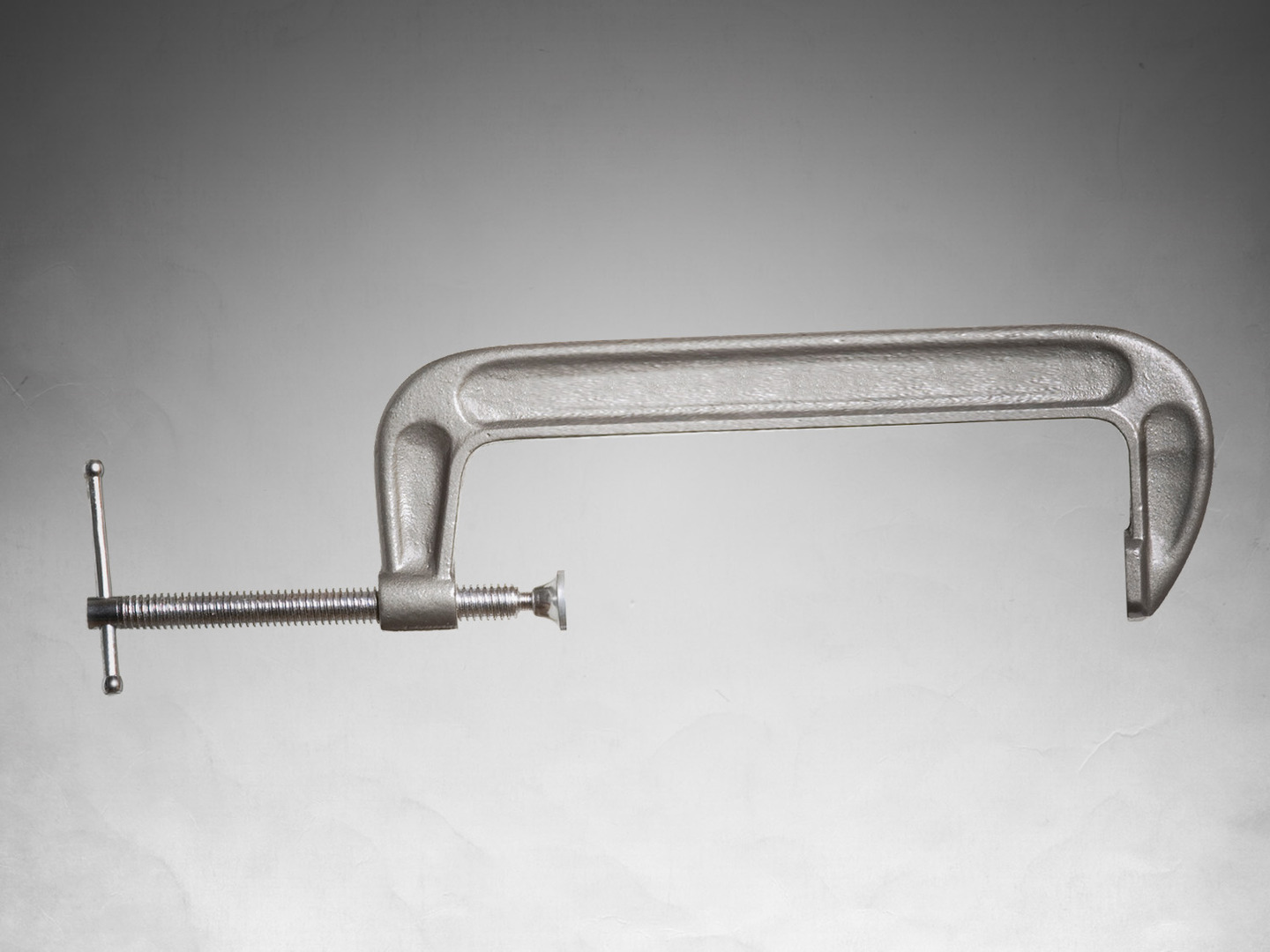 Know that peer-pressure is everyone’s reality
Consider the trade-offs
Defending Against Peer Pressure
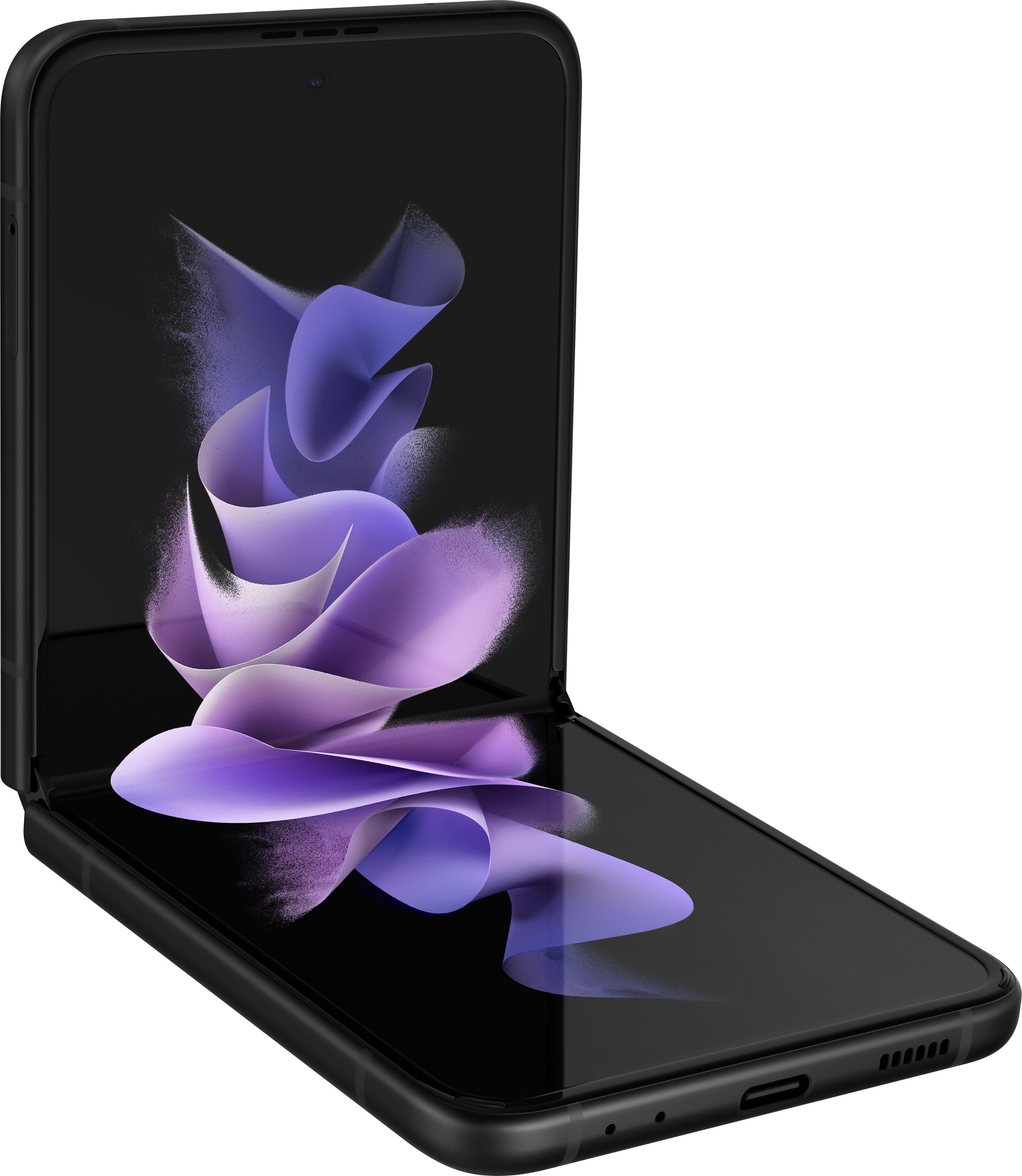 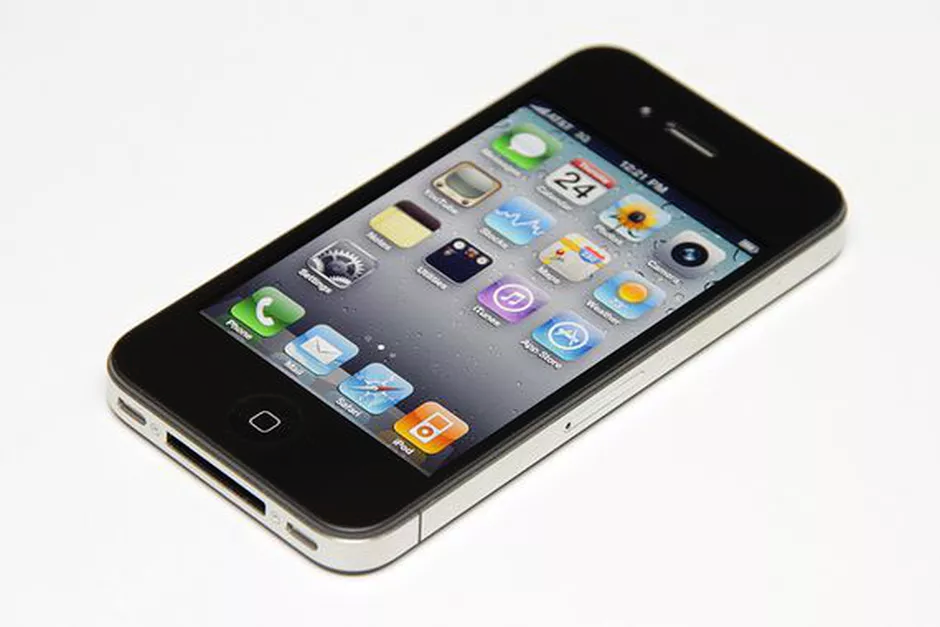 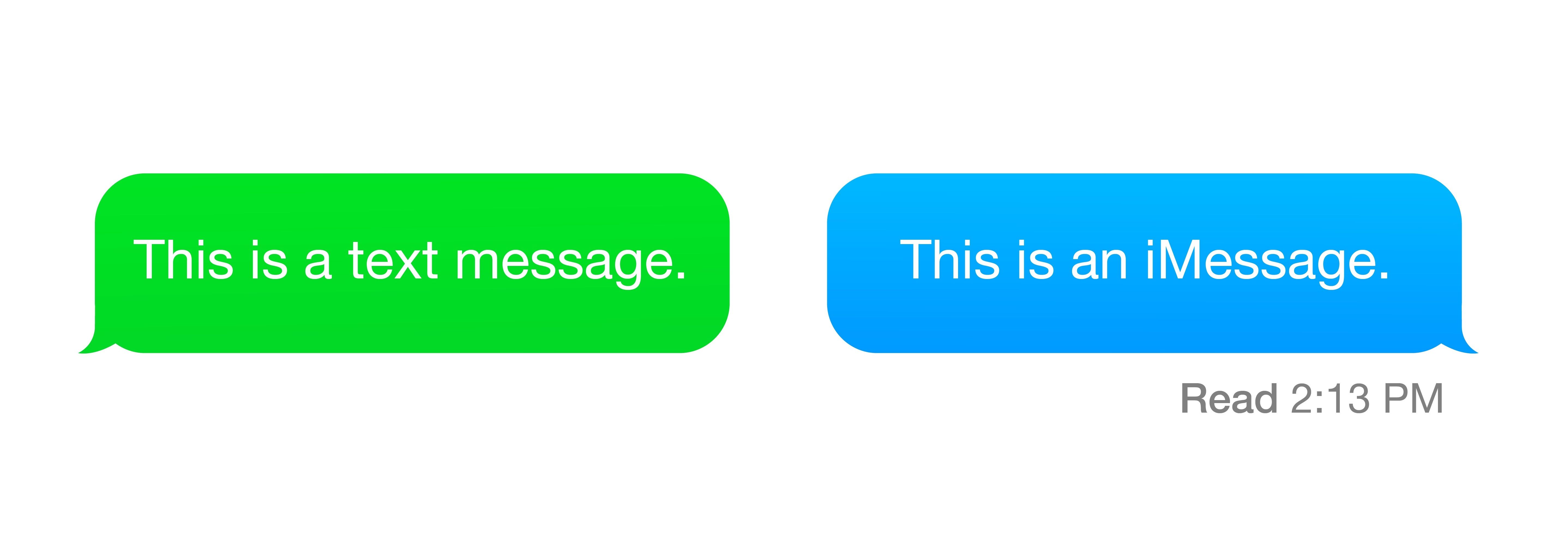 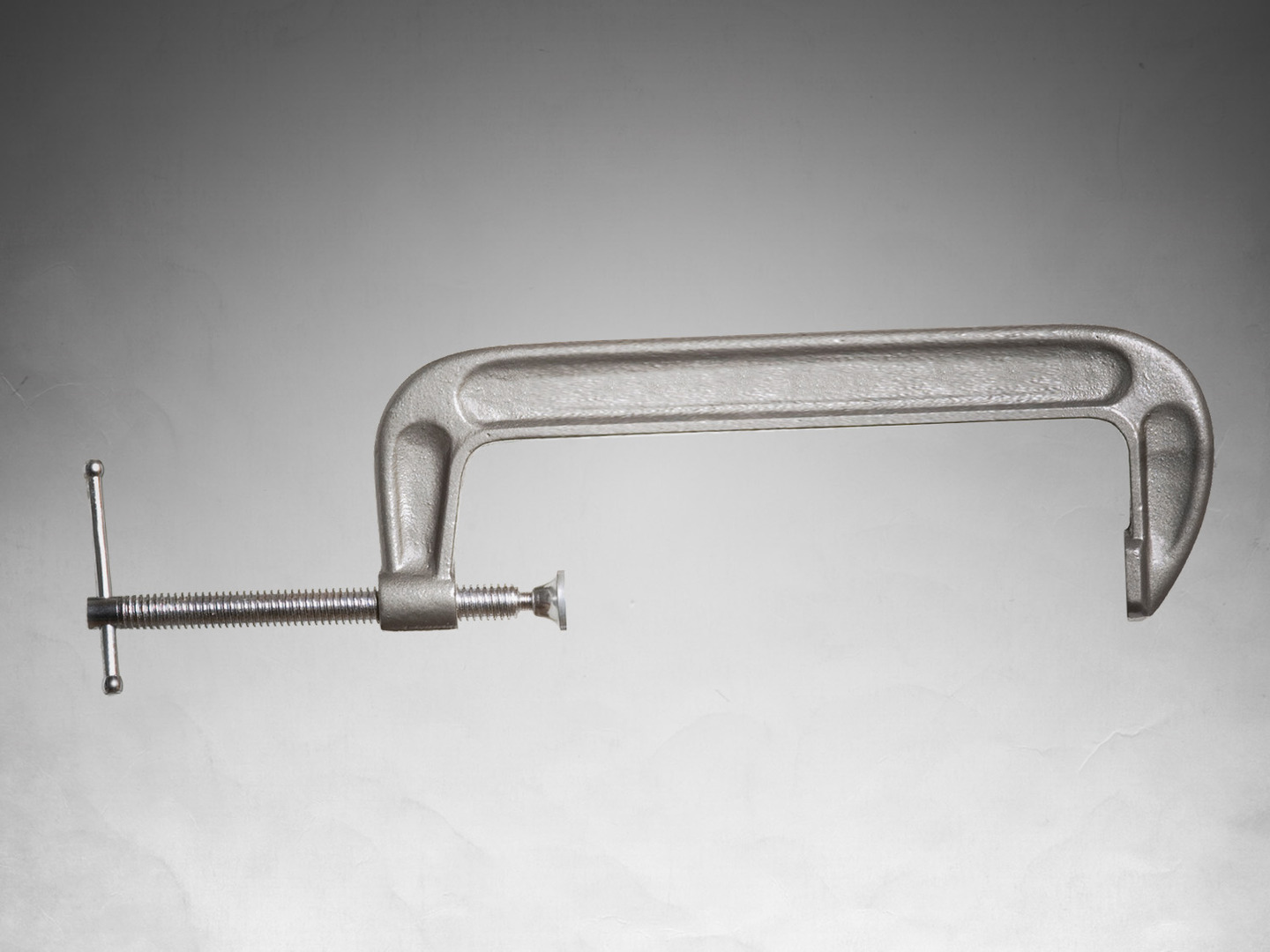 Know that peer-pressure is everyone’s reality
Consider the trade-offs
Utilize positive peer-pressure
Defending Against Peer Pressure